عنوان مقاله: مدیریت منابع انسانی در حال پیر شدن
نویسنده: محمد رضا معماری آرانی
منبع: تامین اجتماعی دوره 11 بهار و تابستان 1391 شماره 1 و 2 (پیاپی 36 و 37)
صص 135-156
چکیده:
از انجایی که نیروی انسانی با فر اوری های خود نسبت به افزایش دارای های ملی و ساختن مصنوعات و تولید انواع وسایل مورد نیاز می پردازد، این خود سرچشمه اقتصاد و تولید به شمار می آید. ترکیب سنی و سابقه اضای سازمان به نوبه خود یکی از عوامل تعیین کننده ساختار و عملکرد آن به شمار می رود. 
در سازمان تامین اجتماعی به دلیل ماهیت خاص، فعالیت های منابع انسانی با ارزش ترین سرمایه ها محسوب می شود و ادامه فعالیت های صندوق بدون توجه به مسائل انسانی و پرورش امکان پذیر نمی باشد.
ماهیت خاص
رقابت پذیری و در نهایت بقای سازمان بستگی به داشتن افراد مجرب در شغل های مناسب و در زمان های حساب شده دارد. برامه ریزی منابع انسانی ابزاری است که مدیران سازمان را مطمئن می سازد که بهترین افراد را در زمان مناسب برای شغل های مورد نظر که وجود دارند مورد استفاده قرار دهند. بنابراین سازمان در پیشرفت خود دچار اختلال نخواهد شد.
بقای سازمان
در امار گیری از جامعه آماری پرسنل اداره کل استان اصفهان به روش کتابخانه ای مشخص شد که 479 نفر از 1307 نفر پرسنل شاغل در این استان، نه تنها با مقررات پیش از موعد بلکه با مرررات جاری بازنشستگی صورتمی گیرد. این در حال است که ما خروج هر گونه نیرو از سیستم را به شکل  های مختلف مثل استعفا ، انتقالی، فوت  و... در نظر نگرفته ایم که در صورت احتساب وضعیت از این هم بدتر است. در ضمن منتظر ماندن برای استخدام بعدی ابتدا مدت زیادی امور را مختل می کند. دوم حتی در صورت استخدام به موقع نیرو مشاغل زیادی که نیاز به تجربه دارد با مشکل تصودی و اجرا رو به رو می شود.
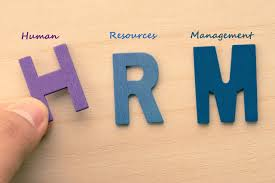 مدیریت عملکرد، مدیریت جانشین پروری و توسعه  و پرورش استعدادهای موجود تمرکز کند. جانشین پروری به سازمان اجازه می دهد که مشاغل کلیدی، جانشین های بالقوه و کاف های مهارتی را شناسایی کند و به کارکنان، گزینه های شغلی موجود و ابزارهایی را برای برنامه ریزی و دستیابی به هدف های شغلی آنها ارائه کند تمرکز بر مشاغل بحرانی، تشویق برنامه های توسعه پیشگیرانه و قابل پیگیری و بازنشستگی مرحله ای از جمله راه هاس مقابله با مشکل خروج دفعی نیروی کار خواهد بود.
مدیریت جانشین پروری و توسعه  و پرورش استعدادهای موجود
در این زمینه موارد زیر جهت مقابله با این مشکل پیشنهاد می شود:
1- فرایند جانشین پروری را از همین حالا در شعبه ها آغاز کنیم، این موضوع می تواند با واگذاری و تفویض اختیار امور به بعضی کارکنان و آماده ساختن انان برای موقعیت جدید شروع شود. 
2- از هم اکنون مقام های بالاتر را با مکاتبه ای صریح مطلع موضوع و در خواست استخدام را مطرح نماییم. 
3- بازنشستگان  را به یک باره، از محیط خارج نکرده و تا اطمینان از ایجاد کادر مناسب به طور پاره وقت به کار گیریم.
4- آموزش توسط بازنشستگان به کارکنان جدید و فعلی در اولویت قرار گیرد. 
5- صرف نظر از حکم پست های موجود از کارمندان کم سابقه تر بخواهیم وظایف مربوطه را انجام دهند. 
6- با درخواست دفعی بازنشستگی همکاران موافقت نشده و فرایند بازنشستگی  به صورت تدریجی صورت پذیرد...امید است، این پژوهش مدیران منابع انسانی صندوق را بیش از پیش به وضعیت سابقه ایی نیروهای تحت پوشش معطوف نماید.
واژه های کلیدی:
منابع انسانی، سرمایه، مدیریت جانشین پروری
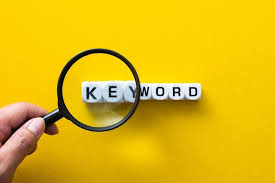 مقدمه:
در سال های اخیر سازمان ها با نمونه های متنوعی از تاثیر ساختار جمعیتی کشوری که در آن فعالیت می کنند مواجه بوده اند ساختار سنی و سابقه ای جمعیت، یکی از نیروهایی است که به طور خاص بر نوع استراتژی های منابع انسانی یک سازمان تاثیر می گذارد، ترکیب سنی و سابقه ای اعضای سازمان به نوبه خود از عوامل تعیین کننده ساختار و عملکرد آن به شمار می رود.
تاثیر ساختار جمعیتی کشور
از انجا که نیروی انسانی با فرآوری های خود به آفرینش دارایی های ملی و به ساختن و فعالیت های تولیدی و صنعتی می پردازند، سرچشمه اقتصاد و تولید به شمار می آیند. نیروی انسانی و توانایی های اندیشه، مولد دارایی ها و پدید آورنده اقتصاد شکوفا در جامعه است. از مهم ترین عواملی که در برنامه ریزی منابع انسانی در سطوح سازمانی و ملی باید به آن توجه شود، نیروی کار در دسترس است. ساختار سنی نیروی کار در دسترس از اهمیت فراوانی برخوردار است. صعود یا نزول نرخ رشد سن و سابقه در افزایش یا کاهش نیروی کار و نیاز به انجام کار توسط نیروی انسانی تاثیر گذار است.
آفرینش دارایی های ملی
در سازمان تامین اجتماعی به دلیل ماهیت خاص فعالیت ها، منابع انسانی با ارزش ترین سرمایه ها محسوب می شوند و ادامه فعالیت  های سازمان بدون توه به مسائل انسانی و پرورش آنها امکان پذیر نمی باشد. زیرا جایگزینی و تجهیز نیروی انسانی جدید به ویژه در بخش های تخصصی نیازمند آموزش های لازم بوده که این امر با مشکلات عدیده ای همراه است. باید توجه داشت، در مدیریت نیروی انسانی خط مشی ها و مقررات فقط وسیله ای جهت تصمیم گیری بوده و نمی تواند جایگزین قضاوت های منطقی و صحیح مدیران و شیوه های رفتاری آنها در برخورد با مسائل انسانی باشد.
قضاوت های منطقی و صحیح مدیران و شیوه های رفتاری آنها
جرقه ای که در ذهن من باعث تهیه این مقاله  شد ساختار سنی و سابقه ای افراد شاغل در شعبه محل کارم که شاید در سایر شعب سازمان نیز به علت سیاست های سازمان در عدم استخدام نیرو جلب توجه می کرد، ولی در شعبه کاشان حادتر بود، در این بحث پیش بینی می شود در آینده ای نزدیک کادر شعبه با خلاء نیرو مواجه می شود. با ادامه کار در این زمینه متوجه وجود این مشکل در سطح استان با جامعه آماری بالاتر شدم.
سیاست های سازمان در عدم استخدام نیرو
در ابتدا مشکلات پیش رو در این زمینه مطرح می شود و راهکارهای جهانی مقابله  با آن مانند بازنشستگی مرحله ای و جانشین پروری مطرح می شود. 
هر چند این راهکارها در عمل نیاز به تغییر قوانین و مقررات سازمان دارد، لیکن می تواند در سطح کلان ذهن مدیران را جهت تغییرات آنی به چالش وا دارد. 
در پایان نتیجه گیری بحث و پیشنهاداتی ارائه می شود که امید است رهگشا باشد.
معرفی سازمان تامین اجتماعی:
سازمان تامین اجتماعی یک نهاد بیمه گر تامین اجتماعی است که ماموریت اصلی آن پوشش کارگران مزد و حقوق بگیر(به صورت اجباری) و صاحبان حرف و مشاغل آزاد (به صورت اختیاری) است. جمعیت تحت پوشش این صندوق،  شامل حدود 10 و نیم میلیون نفر بیمه شده و نزدیک به یک میلیون نفر مستمری بگیر است که با در نظر گرفتن افراد خانواده بیمه شدگان، جمعیت تحت پوشش این نهاد برای خدمات درمانی به بیش از 32 میلیون نفر می رسد.
بر اساس قانون سازمان تامین اجتماعی یک نهاد عمومی غیر دولتی است که بخش عمده منابع آن از محل حق بیمه ها (با مشارکت بیمه شده و کارفرما) تامین می شود و متکی به منابع دولتی نیست. به همین دلیل، دارایی ها و سرمایه های آن متعلق به اقشار تحت پوشش در نسل های متوالی است و نمی تواند قابل ادغام یا هیچ یک سازمان ها و موسسات دولتی یا غیر دولتی باشد. تکیه گاه اصلی این نهاد، مشارکت سه جانبه کارفرمایان، بیمه شدگان و دولت در عرصه های مختلف سیاستگذاری، تصمیم گیری های کلان و تامین منابع مالی است.
مشارکت سه جانبه کارفرمایان، بیمه شدگان و دولت
اصول و مبنی بیمه گری این سازمان به نحوی تنظیم شده که بین اهداف اصلی آن با اهداف کلان نظام اقتصادی کشور همسویی کامل وجود دارد. از یک سو رونق  فعالیت های تولیدی و صنعتی موجب افزایش جمعیت تحت پوشش بیمه و تقویت منابع مالی این سازمان می شود و از سوی دیگر پوشش بیمه ای کارگران به افزایش اطمینان خاطر، ایجاد امنیت روحی، سلامت جسمی و در نهایت ارتقای بهره وری نیروی کار منجر می شود.
افزایش جمعیت تحت پوشش بیمه و تقویت منابع مالی
همچنین همه عواملی که فعالیت های اقتصادی و صنعتی را تحت تاثیر قرار می دهد، بر منابع و مصارف سازمان تامین اجتماعی نیز اثرگذار است. از جمله این عوامل می توان به بحران بیکاری، افزایش نرخ سالمندی، بی ثباتی در فعالیت های اقتصادی، افزایش حوادث، سوانح در کشور و رشد روز افزون هزینه های درمان اشاره کرد.
تعهدات این سازمان برابر استاندارد های تعیین شده به وسیله سازمان بین المللی کار و سازمان بین المللی تامین اجتماعی تنظیم شده و بالاترین حد این استاندارد را در بر می گیرد. چگونگی تحقق این تعهدات و ارائه خدمات به وسیله این نهاد را قانون معین کرده است. 
:
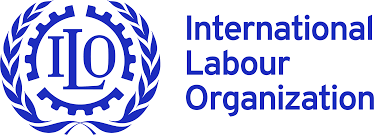 مهم ترین تعهدات و خدمات سازمان تامین اجتماعی بر مبنای قانون تامین اجتماعی و مقررات مربوط به آن، به شرح زیر است:
حمایت در برابر حوادث، بیماریها و بارداری
مستمری و بازنشستگی 
مستمری از کار افتادگی 
مستمری بازماندگان 
مقرری بیمه بیکاری
غرامت دستمزد ایام بیماری
پرداخت هزینه وسایل کمک پزشکی
کمک هزینه ازدواج
ادراه کل استان اصفهان
ادارات کل استان اصفهان به دلیل حجم و وسعت کارش یکی از بزرگترین ادارات کل کشور در بخش بیمه ای می باشد که دارای 38 شعبه و 13 کارگزاری را تحت پوشش خود دارد. سابقه و سن کارمندان این اداره کل نشان دهنده یک نمونه کامل از جامعه آماری کل کارمندان سازمان در بخش بیمه ای می باشد.
یکی از بزرگترین ادارات کل کشور در بخش بیمه ای
سازمان تامین اجتماعی شعبه کاشان
شعبه کاشان یکی از قدیم ترین و بزرگترین شعب استان می باشد . هم اکنون بیش از 70 هزار بیمه شده اصلی و 17 هزار مستمری بگیر تبعی و بیش از 2000 هزار نفر افراد اصلی و تبعی را تحت پوشش خود دارد که این مهم توسط کادر 90 نفری شعبه تامین می شود و این در حالی است که شهرستان کاشان و توابع اش توسط همین شعبه و دو کارگزاری تحت پوشش قرار می گیرد.
یکی از قدیم ترین و بزرگترین شعب استان
تاریخچه و علت بحث و بیان مساله
از قدیم الایام همزمان با خروج نیرو چه به واسطه بازنشستگی و چه به خاطر موارد دیگر، بحث استخدام و جذب و به کار گیری نیرو مطرح و نیروهای جدید توسط اداره کل استان گزینش و به کار گرفته می شدند.
در سال 1383 در منطقه کاشان اتفاق تازه ای افتاد. به واسطه مصوبه مجلس شورای اسلامی  بیمارستان شهید بهشتی کاشان به دانشکده پزشکی واگذار گردید، بیمارستانی که بیش از 400 نفر کادر ان که بیشترشان رسمی بودند داشت در همان سال بخش از پرسنل بیمارستان جایگزین استخدامی های بخش بیمه ای شدند و سال های بعد هم همین اتفاق تکرار شد، به طوری که سازمان در شعبه کاشان هفت سال است که استخدامی ندارد . نیروهای قبلی مجود نیز به سمت افزایش سابقه پیش می روند و این موضوع شاید در سال های بعد هم ادامه پیدا کند. 
لیکن در  ادامه تحقیقات مشخص شد، این فقط مشکل شعبه کاشان نیست بلکه در کل استان با تغییر شکل سابقه ای پرسنل خود مواجه است.
روش تحقیق
در پژوهشی کنونی از روش تحلیل داده های جمعیتی و داده ها به روش کتابخانه ای از جامعه اماری شعبه کاشان و جامعه آماری اداره کل استان اصفهان جمع اوری شده است. 
موضوع در دو جامعه آماری مورد بررسی قرار گرفت نخست جامعه آماری شعبه کاشان به حجم 9 نفر که اطلاعات آن از امور اداری شعبه گرفته شده است.
جامعه آماری دومی تمامی پرسنل بیمه ای سازمان تامین اجتماعی اعم از رسمی، ازمایشی، قراردادی و ... می باشد، نمونه ما دارای حجم 1308 نفر و به صورت خوشه ای از تمامی پرسنل اداره کل استان اندازه گیری شده است. جمع آوری اطلاعات از طریق آمار قسمت های ادرای شعب 38 گانه استان و آخرین آمار ارسالی یعنی فروردین 91 می باشد. دوره های تقسیم بندی شده سابقه افراد به شکل 5 ساله و آن به این دلیل می باشد زیرا که قوانین بازنشستگی به طور معمول در دوره های 25 تا 30 و 20 تا 25 می باشد.
رسمی، ازمایشی، قراردادی و ...
بررسی نتایج:
جدول زیر با آمار گیری از سن و سابقه افراد در تاریخ 96/2/16 در شعبه کاشان  گرفته شده است:
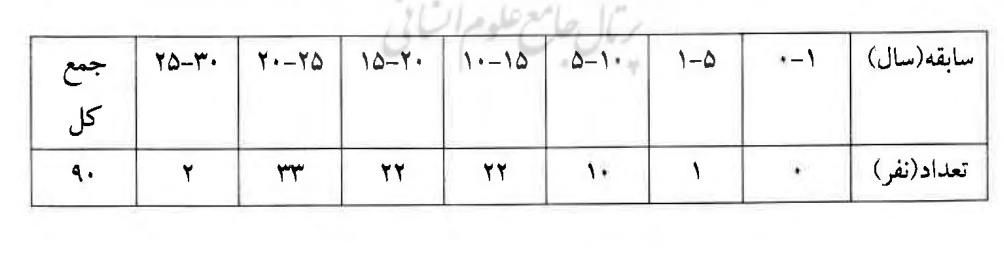 در همین تاریخ نمونه 1308 نفره اداره کل استان اصفهان  به طور واضح تری از نمونه 90 نفری شعبه کاشان در سطح کلان گویای مشکل است:
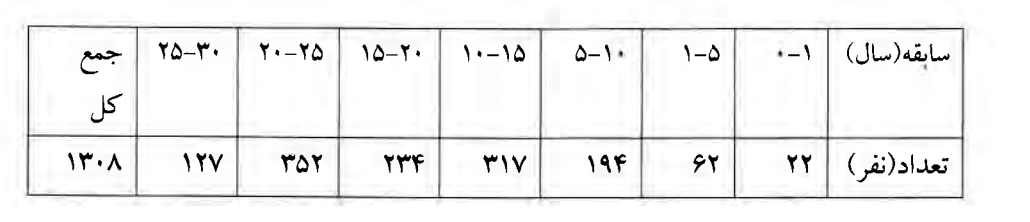 مشکلات و خطرات پیش رو
به زودی در شعبه کاشان موعد بازنشستگی بیش از 30 نفر و در اداره کل استان اصفهان 479 نفر نه تنها با مقررات بیش از موعد بلکه با مقررات جاری صورت می گیرد. این در حالی است که ما خروج هر گونه نیرو از سیستم را به شکل های مختلف استعفا، انتقالی، فوت و ... در نظر نگرفته ایم که در صورت احتساب، وضعیت از این هم بدتر است. در ضمن منتظر ماندن برای استخدام بعدی در مدت زیادی امور را مختل می کند. دوم حتی در صورت استخدام به موقع نیرو مشاغل زیادی که نیاز به تجربه دارد با مشکل تصدی و اجرا روبه رو می شود.
مقررات جاری
راه حل های جهانی مقابله با این مشکل چیست؟
الف) جانشین پروری
مقدمه: استراتژی های سازمانی، نیازمند رویکردی کل نگر برای مدیریت استعداد ها است. بنابراین رویکردهای سنتی بهترین تجربه ها برای یادگیری، مدیریت عملکرد، مدیریت جانشین پروری و توسعه مسیر شغلی باید دوباره ارزیابی و بازنگری شوند. همان گونه که یکپارچگی مدیرتی عملکرد و یادگیری در موارد زیادی به عنوان مولفه های جدایی ناپذیر از استراتژی مدیریت استعداد موثر شناخته شده است. مدیریت جانشینی نیز که توسعه کارکنان و برنامه ریزی مسیر شغلی را به هم متصل کرده، نقش استراتژیک ویژه ای در سازمان های امروزی پیدا کرده است. این سازمان ها دریافته اند که جانشین پروری، یک فرایند پویا و مستمر است، نه یک هدف ایستا، در دنیای پر رقابت امروزی برای دستیابی به استعداد هاف سازمان ها باید دیدگاهی فراتر از جایگزینی ساده نیروی کار داشته باشند.
استراتژی های مدیریت جانشین پروری همان گونه که باید کارکنان را برای دستیابی به هدف های شغلی خود توانمند سازد، باید بر روی توسعه کارکنان نیز برای دستیابی به هدف های سازمانی، متمرکز باشد.
توسعه کارکنان
هر چند به طور کلی به دنبال یک استراتژی نوع جدید مدیریت جانشین پروری هستیم، اما پژوهش  های اخیر انجمن های مدیریت منابع انسانی نشان داده که بیش از 70 درصد سازمان های مورد مطالعه فاقد استراتژی جانشین پروری اند. این موضوع، امروزه اهمیت ویژه ای دارد، زیرا برای نخستین بار در دنیای جدید کسب و کار، سازمان ها به دلیل از دست دادن افراد با تجربه خودف متحمل ضرر و زیان های چشمگیری شده اند، این مسئله به طور دقیق با کمبود نیروی انسانی با مهارت های مورد نیاز برای جایگزینی و استخدام همزمان شده است به گونه ای که اداره کار در ایالات متحده پیش بینی کرده است که تا سال 2010 حدود 168 میلیون فرصت کاری فراهم خواهد شد.
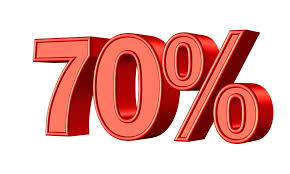 این در حالی است که نیروی کار تنها 158 میلیون نفر خواهد بود، بنابراین با کمبود 10 میلیون نفری نیروی کار روبه رو خواهیم بود. میزان تقاضا برای کارکنان شایسته بسیار بیشتر از میزان عرضه است، این امر برخی از سازمان ها در حوزه های صنعتی را بیشتر زیر فشار قرار می دهد. به گونه ای که امروزه حوزه هایی، نظیر:تولید، مراقبت های پزشکی و حوزه های فنی با کمبود نیروهای ماهر روبه رو شده اند البته حوزه هایی، نظیر: مهندسی، تکنولوژی اطلاعات و منابع تخصصی نظیر : آب و برق، انرژی و حمل و نقل، کمتر با این مشکل روبه رو هستند.
کمبود 10 میلیون نفری نیروی کار
رویکرد برنده- برنده در مدیریت
با استخدام نمی توان این مشکل را حل کرد، سازمان ها برای حل بحران استعداد، نگاه خود را معطوف درون سازمان ساخته، استراتژی های جانشین پروری را به کار گرفته اند که روی توسعه و پرورش استعدادهای موجودشان تمرکز کنند. به گونه ای تاریخی، موفق ترین سازمان ها در اجرا آنهایی هستند که سرمایه گذاری بلند مدت بر روی کارمندان خود انجام داده اند. با سرمایه گذاری در وقت و هزینه برای توسعه استعداد های داخلی، این سازمان ها قادر خواهند بود، هنگامی که استعداد های اصلی آنها بازنشسته شده، یا به هر دلیل دیگری از سازمان خارج می شوند، بدون هیچ مشکلی از این مرحله گذر گنند.
روی توسعه و پرورش استعدادهای موجودشان
اتخاذ استراتژی برنده- برنده مدیریت جانشین پروری به سازمان ها اجازه می دهد که مشاغل کلیدی، جانشین های بالقوه و شکاف های مهارتی را شناسایی کنند و به کارکنان گزینه های شغلی موجود و ابزارهایی را برای برنامه ریزی و دستیابی به هدف های شغلی شان ارائه کنند. به کارگیری رویکرد ججامع و یکپارچه، مزایای ایجاد شده برای کارکنان، مدیران و سازمان  را در مجموع بهینه می کند.
ثابت شده است که برنامه های جانشین پروری که با مسیر شغلی افراد گره خورده است، روحیه کارکنان و بهره وری آنها را افزایش می دهد. سازمان هایی که توسعه شغلی را پشتیبانی می کنند با دادن اجازه  به کارکنان برای یافتن فرصت های جدید در درون سازمان و تشویق به تحرک شغلی، به احتمال بسیار قوی آنها را در توسعه شغلی خود سهیم می کنند.
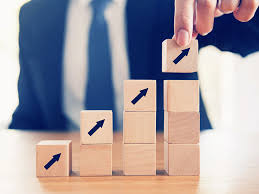 توسعه شغلی
از آن جایی که این کارکنان به احتمال زیاد فرصت هایی را در سازمان  جست و جو می کنند، بنابراین فرایند نگهداشت به خوبی صروت گیرد که روی هم رفته منجر به افزایش رضایت کارکنان خواهد شد. 
بهترین تجربه های شرکت پیشرو در حوزه مدیریت جانشین پروری، این گونه است:
به احتمال زیاد
تمرکز بر مشاغل بحرانی:
سازمان ها به صورت سنتی  در برنامه های جانشین پروری، روی مشاغل مدیریت ارشد تمرکز دارند. در صورتی که کمبود نیروی انسانی، نیازمند توسعه برنامه های جانشین پروری به سایر مشاغل بحرانی است که بیشترین تاثیر را بر عملکرد سازمان دارند.
الف تشویق برنامه های توسعه پیشگیرانه و قابل پیگیری
مدیریت جانشین پروری موثر به سازمان هایی اشاره می کند که برای توسعه، فرصت ها و پیشنهادهای پیشگیرانه ای را ارائه می توانند تاثیر مثبتی برای پرورش استعدادهای در دسترس به منظور رویارویی با نیازهای آینده ایجاد کنند. اجرای طرح جانشین پروری به عنوان بخشی از یک استراتژی مدیریت استعداد، سازمان را قادر به شناخت نیازهای جاری و آتی کرده، در نتیجه همسو سازی  و توسعه استعداد بر اساس آن خواهد بود. گرچه برای موفقیت در جانشین پروری، سازمان ها باید روی توسعه شغلی کارکنانش نیز تمرکز کنند.
اجرای طرح جانشین پروری
ب)بازنشستگی مرحله ای
پس از بازنشستگی چه اتفاقی می افتد؟ 
امروز اشتغال پس از بازنشستگی به عنوان یک مقوله مهم و در خور توجه، موضوع مورد بررسی بسیاری از مراکز تحقیقاتی می باشد، در گزارش تحقیقی، «واتسون وات» شرایط پس از بازنشستگی افراد مورد بررسی قرار گرفت و عمده نتایج حاصله از اجرای پرسشنامه در خصوص وضعتیاشتغال افراد پس از بازنشستگی، در گزارشی به شرح زیر عنوان شد
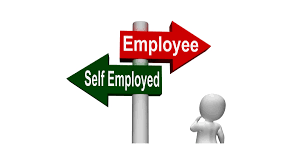 25 درصد از بازنشستگان یک «شغل انتقالی» می یابند. 
برخی به سمت خود اشتغالی می روند. 
بیش از نیمی از کسانی که مشاغل انتقالی بررگزیده اند، به دنبال دیگر مشاغل با حقوق و دستمزد می روند. 
حدود 75 درصد از مستمری بگیران مرد در آمریکا اشتغال به کار دارند.
بازنشستگی مرحله ای چیست؟
صفات توضیحی زیر برای بازنشستگی مرحله ای توسط گروه های مختلفی که در این زمینه علایق مشترک دارند، عنوان شده است. 
تعریف منابع انسانی: بر اساس تعریف انجمن مدیریت منابع انسانی، بازنشستگی مرحله ایف مقدمات زمان بندی شده ای است که به کارکنان اجازه می دهد تا به تدریج ساعات کار خود را در یک مدت زمان معین کاهش دهند. 
تعریف محققان: ایده اولیه بازنشستگی مرحله ای یا تدریجی این است که کارمند مسن در زمانی که به تدریج ساعات کار یا حجم کار خود را کاهش می دهد، با کارفرمای خود همکاری می کند.
تعریف قانونی پیشنهادی
انجمن مشاوره طرح های بازنشستگی و رفاه آمریکا تعریف زیر را برای بازنشستگی مرحله ای به وزیر کار پیشنهاد داد...» بازنشستگی مرحله ای، فرایند تغییر تدریجی در تنظیم کاری یک فرد به منظور انتقال به بازنشستگی کامل می باشد. این فرایند می تواند شامل تغییر کارفرما از جمله خویش فرمایی، تغییر شغل یا کاهش ساعات کار باشد.
انتقال به بازنشستگی کامل
عوامل اصلی توجه به بازنشستگی مرحله ای یا تدریجی
تغییر شکل نیروی کار در جوامع امروزی به دو شکل: 
مسن شدن نیروی کار
کوچک شدن جمعیت کاری جوان
از جمله عواملی هستند که لزوم توجه به نیازهای جدید پدیدآمده در نیروی انسانی و ضرورت به کارگیری بازنشستگی مرحله ای را ایجاب می کند.
مزایای بالقوه بازشستگی مرحله ای:
تصور بر این است که بازنشستگی مرحله ای برای کارگران، کارفرمایان و دیگر افراد اجتماع مزایایی را فراهم می کند. 
از منظر کارکنان بازنشستگی مرحله ای امکان انتقال از کار تمام وقت به شرایطی کم استرس تر را فراهم می آورد. علاوه بر آن، بر خلاف بازنشستگی کامل، بازنشستگی مرحله ای اجازه سازگاری یا تغییرات ناشی از سن، مانند تغییرات در بنیه و  توانایی ها را به فرد داده و باعث تداوم ارتباط اجتماعی، داشتن درآمد یا حس مفید بودن می شود.
1- مزایای بازنشستگی مرحله ای برای کارکنان:
روند بازنشستگی به صورت انتقالی خواهد بود نه یک اتفاق دفعی و یکباره. 
امکان اشتغال به کار موقت یا پاره وقت
امکان برخورداری از درآمد مکمل در صورت اشتغال پاره وقت 
تداوم حس ارزشمندی و حفظ غرور شخصی
حضور در موقعیت های اجتماعی
2- از منظر کارفرمایان
بازنشستگی مرحله ای می تواند، مزایایی را نیز برای کارفرمایان ایجاد کند، از این طریق آنها می توانند کارگران با تجربه خود را که تخصص کافی در زمینه شغلی خود دارند حفظ کنند و روشی برای ممانعت از خروج کارکنانی است که از لحاظ اخلاق کاری و اعتبار، شناخته شده هستند. در این صورت علاوه بر این که کارمند با تجربه به کار خود ادامه می دهد، دانش و اطلاعات خود را به همکاران جوان تر منتقل می کند.
تخصص کافی در زمینه شغلی
دلایل کارفرمایان برای استقبال از طرح
حفظ کارکنان ماهر و متخصص 
فراهم آمدن امکان آموزش برای کارکنان جدید
کنترل هزینه های بازنشستگی
مزایای بازنشستگی تدریجی برای کارفرمایان، موسسات و شرکت ها
جلوگیری از فرار مغزها
کاهش هزینه های نگهداشت و استخدام فرد
حراست از فرهنگ و ارزش ها
ثبات بیشتر نیروی کارف چرا که در صورت اعطای این موقعیت به کارکنان، جابه جایی های شغلی کاهش می یابد
جایگزین کردن افراد مسن در جواب کاهش جمعیت جوان
مزایای رقابتی
روش های مرحله ای کردن بازنشستگی:
تدریجی شدن بازنشستگی و مرحله ای کردن ان می تواند به طرق مختلف صورتگیرد. از جمله روش هایی که از ان ها به عنوان مرحله ای کردن بازنشستگی یاد می شود موارد زیر قابل توجه است: 
1- کاهش حجم یا ساعات کار: گاهی این امر نیز به تدریج صورت می گیرد. 
2- تغییر مسئولیت ها و وظایف محوله به افراد
3- بازنشستگی پیش از موعد و سپس به کار گیری مجدد افراد، در این صورت فرد مزایای بازنشستگی را مانند سابق دریافت می کند و اشتغال مجدد می تواندف به صورت موقت و یا پاره وقت باشد. 
4- فرد پس از بازنشسته شدن به عنوان مشاور به فعالیت خود ادامه می دهد.
در ایران:
در ایران بازنشستگی به صورت مرحله ای، به شکل یک گزینه خاص و رسمی وجود ندارد، اما کاهش زمان کار در برخی از مشاغل چون تدریس با افزایش سابقه خدمت و ارتقای درجه آموزشی وجود دارد. با این حال تمامی افراد پس از بازنشستگی می توانند ضمن دریافت حقوق بازنشستگی از سیستم تحت پوشش، در بخش خصوصی نیز اشتغال به کار یابند.
آن هم به صورت موقت منوط به تصویب هیات وزیران بوده است که در حال حاضر به موجب ماده  95 قانون  مدیریت خدمات کشوری مبتنی بر: «به کارگیری بازنشسته متخصص، لیسانس و بالاتر، در موارد خاص به عنوان اعضای کمیته ها، کمیسیون ها، شوراها، مجامع و خدمات مشاوره ای غیر مستمر، تدریس، مشاوره های حقوقی، مشروط بر این که مجموع ساعات اشتغال آن ها در دستگاه های اجرایی از یک سوم ساعات اداری کارکنان موظف تجاوز نکند، بلا مانع می باشد. حق الزحمه این افراد متناسب با ساعات کار هفتگی کارمندان شاغل مشابه، تعیین و پرداخت می شود»
این محدودیت کاهش یافته است اما با توجه به سن بازنشستگی در ایران، میانگین سن بازنشستگی در بخش دولتی در حال حاض برابر گزارش های صندوق بازنشستگی کشور کمتر از 52 سال است و افزایش امید به زندگی هر چند ممکن است، بازنشستگی تدریجی در ایران موضوعیت نداشته باشد، لیکن تجدید نظر در مقررات بازنشستگی و حتی پیش بینی امکان تداوم پرداخت حق بیمه بابت اشتغال بعد از بازنشستگی و استفاده از مزایای آن اشتغال به نحوی که موجب تضییع حقوقو قبلی از بازنشسته نیز نگردد، ضروری می باشد.
بازنشستگی تدریجی
نتیجه گیری
با در نظر گرفتن قوانین بازنشستگی معمولی 30 ساله و اگر قوانین پیش از موعد کارمندان دولت 25 ساله و 20 ساله را کنار بگذاریم خطر بسیار جدی است به احتمال قریب به یقین در 5 سال آینده بیش از 35 نفر از کادر با تجربه شعبه و در سطح اداره کل استان اصفهان 479 نفر بازنشسته می شوند،
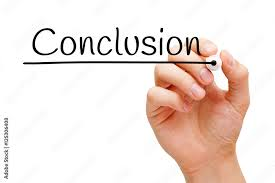 این فرایند به احتمال قوی به یک بار صورت گرفته و شوک ناشی از خلاء نیرو به خصوص با پست هایی که نیازمند تجربه بالا است سازمان را تهدید می کند و این در حالی است که مدیریت منابع انسانی راهکاری برای مقابله با این مشکل نیدیشیده است. مسلما هر روز به بروز این مشکل نزدیکتر می شویم اگرچه قوانین و مقررات بخش دولتی اجازه بسیاری از تجربه های دیگران را نمی دهد ولی در زیر با توجه به آنچه گذشت پیشنهاداتی بیان و ارائه می شود.
قوانین و مقررات بخش دولتی
1- فرایند جانشین پروری را از همین حال در شعبه آغاز کنیم، این موضوع می تواند با واگذاری و تفویض اختیار امور به بعضی کارکنان و آماده ساختن انان برای موقعیت جدید شروع شود: 
2- از هم اکنون مقام های بالاتر را با مکاتبه صریح مطلع موضوع و درخواست استخدام را مطرح نماییم. 
3- بازنشستگان را به یک باره از محیط خارج نکرده و تا اطمینان از ایجاد کادر مناسب به طور پاره وقت به کار گیریم. 
.
4- آموزش توسط بازنشستگان به کارکنان جدید و فعلی در اولویت قرار گیرد. 
5- صرف نظر از حکم پست های موجود از کارمندان کم سابقه تر بخواهیم وظایف مربوطه ر انجام دهند. 
6- با درخواست جمعی بازنشستگان همکاران موافقت نشده و فرایند بازنشستگی   به صورت تدریجی پذیرد. 
7- استخدام های جدید ضروری به نظر می رسد